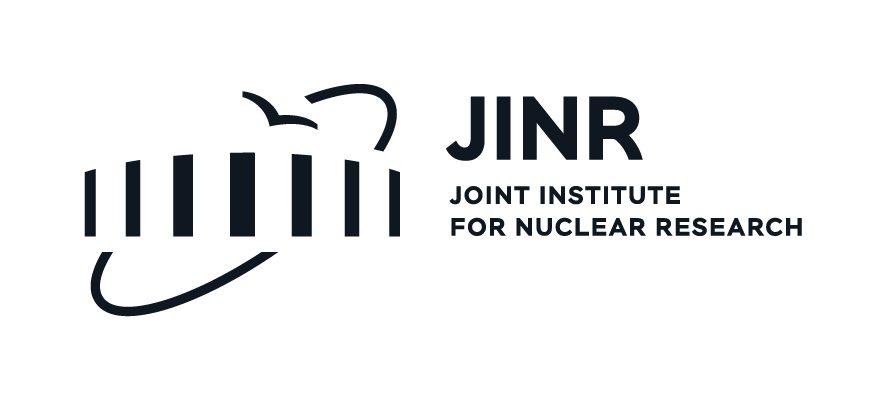 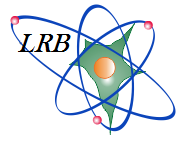 The Scientific Conference of Young Scientists and Specialists "Alushta-2024"
Kinetics of DNA double-strand breaks formation in mature neurons of primary rat hippocampal cell culture under the action of ionizing radiation with different physical characteristics
Krupnova M. E.1, Boreyko A. V.1,2, Hramсo T. S.1,2, Pahomova N.V.1, Shamina D.D.1,2, Yasinskaya A.V.1,2
1Joint Institute for Nuclear Research, Laboratory of Radiation Biology, Dubna, Russia 
2Dubna State University, Dubna, Russia
Introduction
The effects of radiation on the central nervous system are of major interest because of several issues:
Cosmic radiation
DNA damage
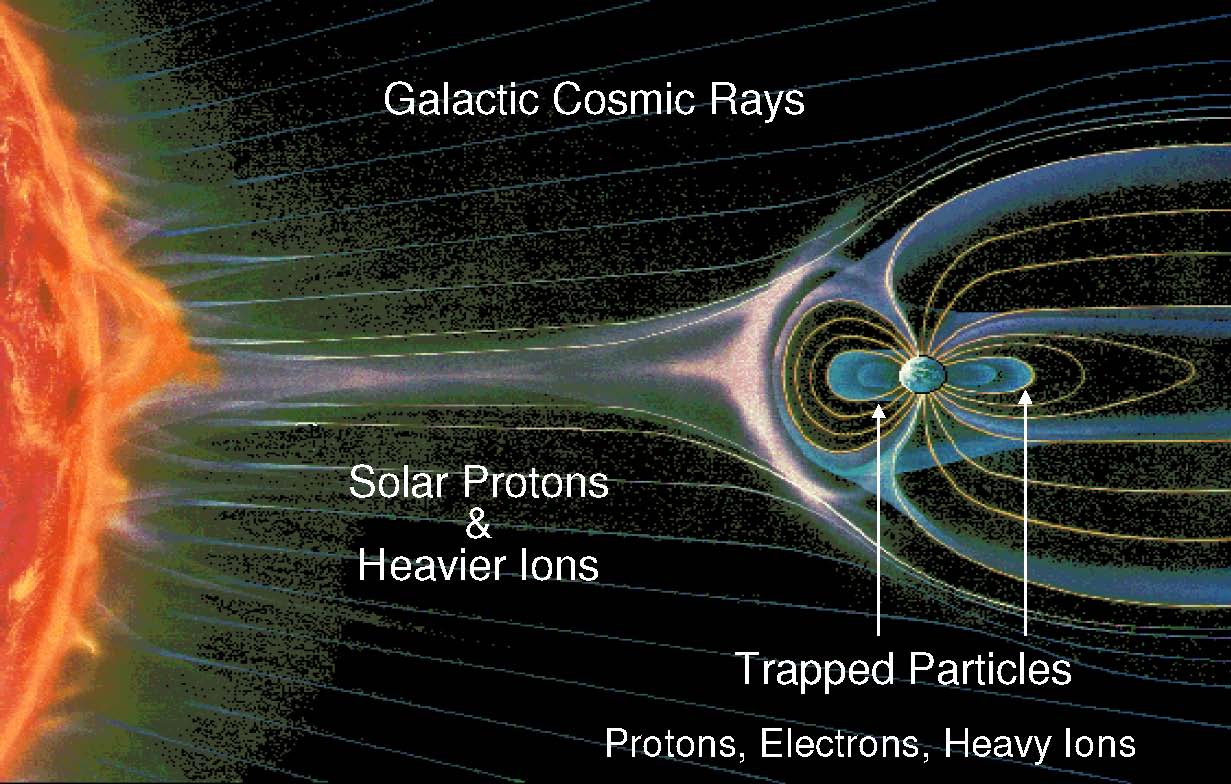 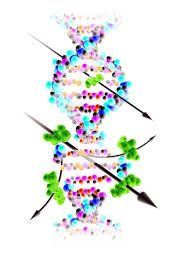 Cognitive impairment
the manned deep-space missions
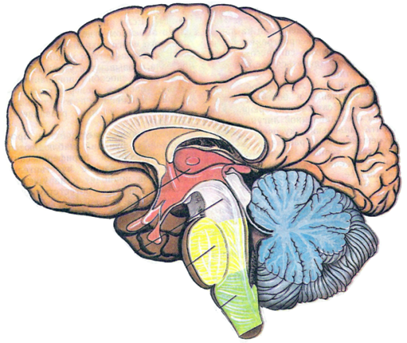 Radiation therapy
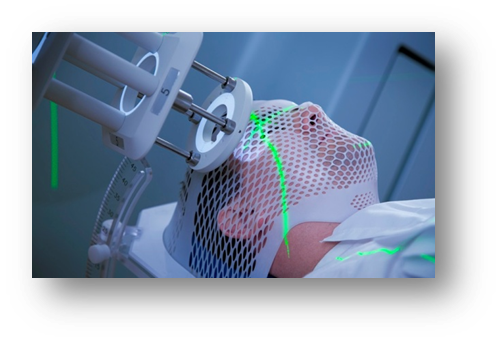 the widespread use of radiation in medical treatment
Double-strand break is one of the most critical types of DNA damage
2
Hippocampal functions
Ionizing radiation exposure:
Spatial orientation
Memory
Learning
Rodent
hippocampus
Functions:
Human
hippocampus
Inhibits the adult hippocampal neurogenesis
Reduces the dendritic arborization
Impairs nerve impulse conduction
Changes proteins expression and forms mutant proteins
Causes cognitive impairment
Violates animal spatial memory
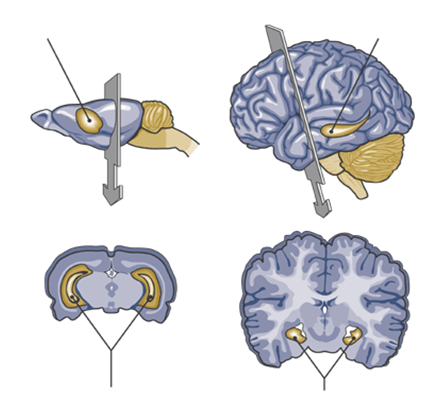 The hippocampus is considered as one of the most radiosensitive brain structures due to the adult neurogenesis processes occurring in it.
Human
hippocampus
Rodent
hippocampus
3
Research aim
Investigation of the influence of radiation with different physical characteristics on DNA DSBs formation in mature neurons of rat primary hippocampal cell culture
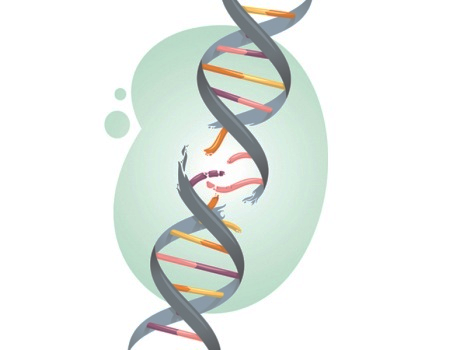 4
[Speaker Notes: В связи с этим была поставлена цель: исследовать влияния излучения с различными физическими характеристиками на формирование ДР ДНК в зрелых нейронах гиппокампа крыс]
Materials and methods
Primary rat hippocampal cell culture
DIV-days in vitro
Plating of cell suspension
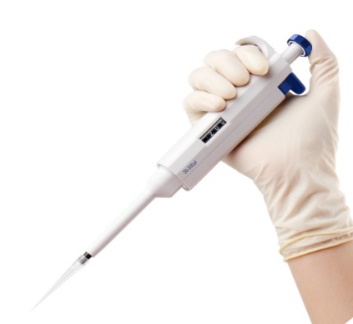 Irradiation
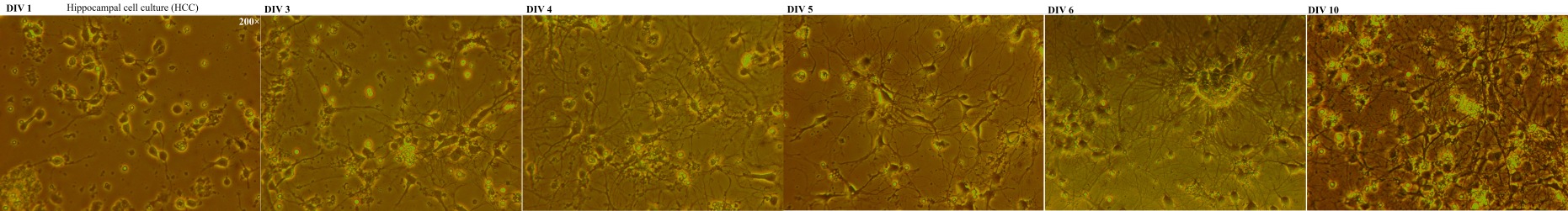 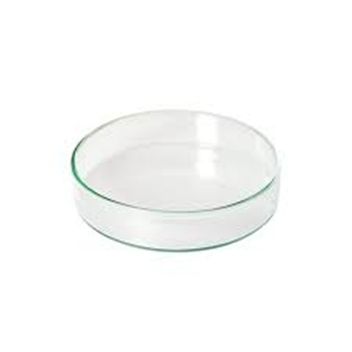 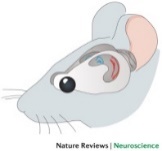 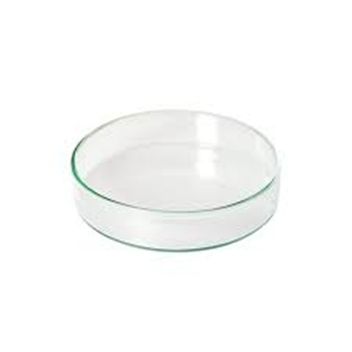 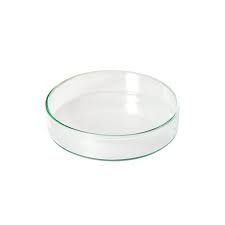 А
Cell cultivation
Brain tissue isolation of Sprague Dawley rat pups (P0-P1)
DIV10
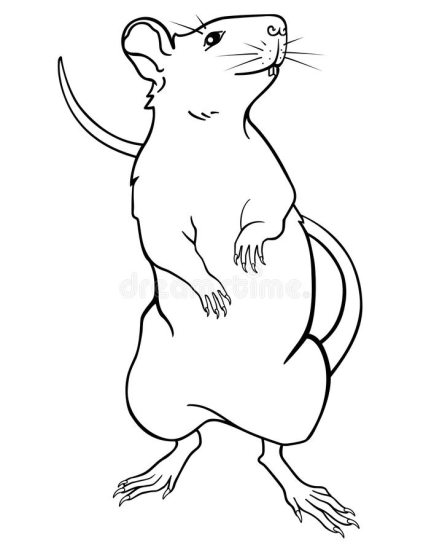 Б
5
Materials and methods
Irradiation
Fixation 4% PFA
Immunocytochemical staining for DNA DSBs markers and cell type markers
Fluorescent microscopy
Quantitative analysis
RIF (gH2AX, gH2AX/53BP1) – radiation induced foci
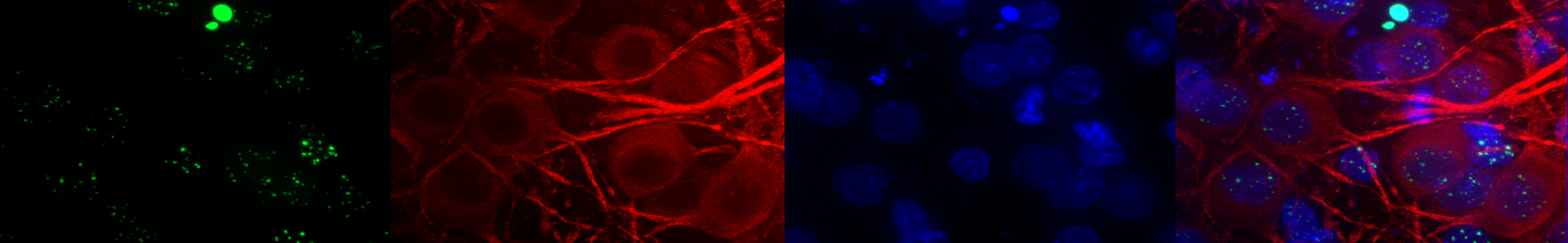 gH2AX - DNA DSBs
MAP2 – soma, axon and dendrites
DAPI - cell nuclei
Merge
The kinetics of RIF formation in mature neurons of 
primary rat hippocampal cell culture
Measured parameters:

The number and complexity of colocalized gH2AX/53BP1 foci in neuronal cells after g-irradiation
The number and complexity of gH2AX foci in mature neurons (MAP2+) after proton irradiation
The number and complexity of gH2AX foci in mature neurons (MAP2+) after 15N ions irradiation
The number and foci complexity shaped by nitrogen ions tracks
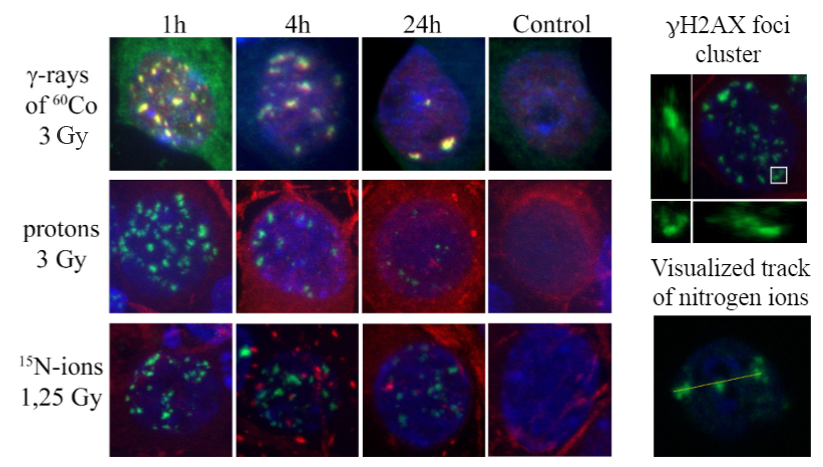 The kinetics of gH2AX and 53BP1 foci formation in mature neurons of primary rat hippocampal cell culture after exposure to radiation with different physical characteristics (x1000 magnification).
7
The kinetics of RIF formation in mature neurons of primary rat hippocampal cell culture
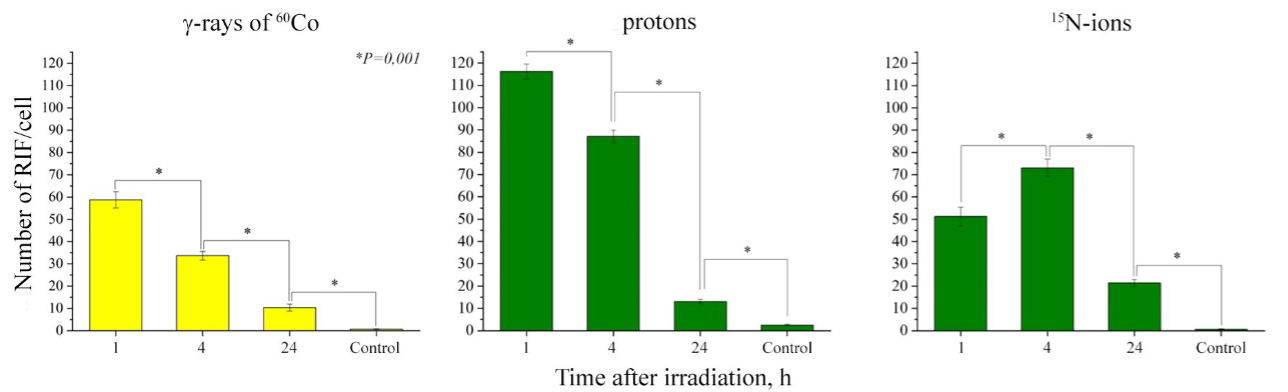 3 Gy
1.25 Gy
3 Gy
The statistically significant difference between groups was shown with the Mann-Whitney test (*P=0,001)
8
[Speaker Notes: Количество РИФ при действии протонов существенно выше, чем при действии g-квантов, что возможно связано с особенностями пространственного распределения энергии при облучении протонами 
С ростом ЛПЭ излучения происходит смещение пика формирования РИФ на более поздние сроки после облучения 
Установлено, что через 1ч количество РИФ при облучении ионами азота ~2,4 раза выше по сравнению с γ-квантами. Через 24ч после облучения 15N сохраняется большее число РИФ, чем при действии протонов: 21 gH2AX фокус - 15N, 13 gH2AX фокусов - протоны 
С ростом ЛПЭ излучений сложность кластеров РИФ возрастает, что особенно ярко проявляется через 24ч]
The kinetics of RIF formation in mature neurons of primary rat hippocampal cell culture
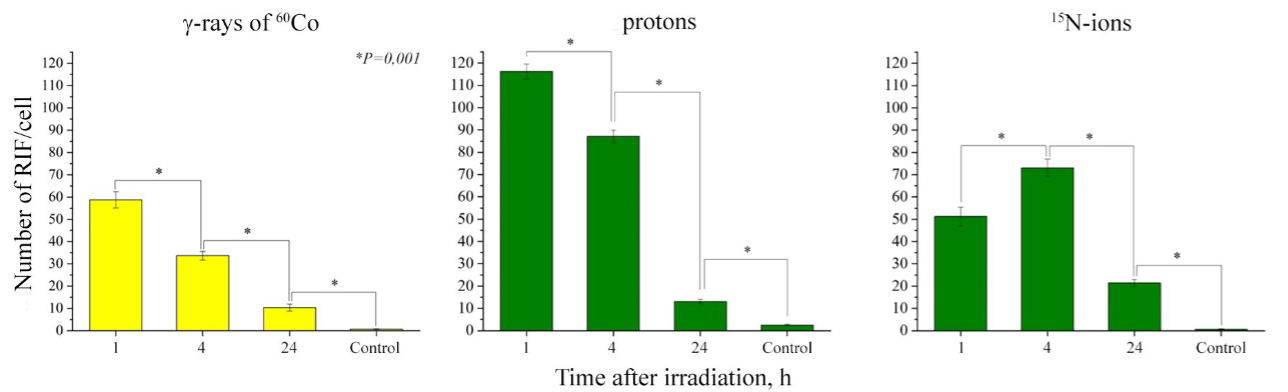 3 Gy
1.25 Gy
3 Gy
The statistically significant difference between groups was shown with the Mann-Whitney test (*P=0,001)
9
[Speaker Notes: Количество РИФ при действии протонов существенно выше, чем при действии g-квантов, что возможно связано с особенностями пространственного распределения энергии при облучении протонами 
С ростом ЛПЭ излучения происходит смещение пика формирования РИФ на более поздние сроки после облучения 
Установлено, что через 1ч количество РИФ при облучении ионами азота ~2,4 раза выше по сравнению с γ-квантами. Через 24ч после облучения 15N сохраняется большее число РИФ, чем при действии протонов: 21 gH2AX фокус - 15N, 13 gH2AX фокусов - протоны 
С ростом ЛПЭ излучений сложность кластеров РИФ возрастает, что особенно ярко проявляется через 24ч]
The kinetics of RIF formation in mature neurons of primary rat hippocampal cell culture
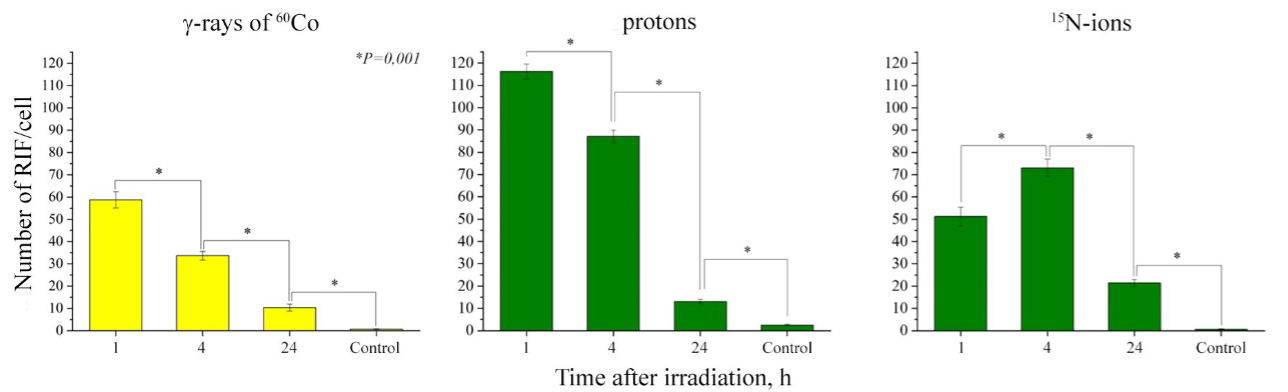 3 Gy
1.25 Gy
3 Gy
The statistically significant difference between groups was shown with the Mann-Whitney test (*P=0,001)
10
[Speaker Notes: Количество РИФ при действии протонов существенно выше, чем при действии g-квантов, что возможно связано с особенностями пространственного распределения энергии при облучении протонами 
С ростом ЛПЭ излучения происходит смещение пика формирования РИФ на более поздние сроки после облучения 
Установлено, что через 1ч количество РИФ при облучении ионами азота ~2,4 раза выше по сравнению с γ-квантами. Через 24ч после облучения 15N сохраняется большее число РИФ, чем при действии протонов: 21 gH2AX фокус - 15N, 13 gH2AX фокусов - протоны 
С ростом ЛПЭ излучений сложность кластеров РИФ возрастает, что особенно ярко проявляется через 24ч]
The kinetics of RIF formation in mature neurons of primary rat hippocampal cell culture
1.25 Gy
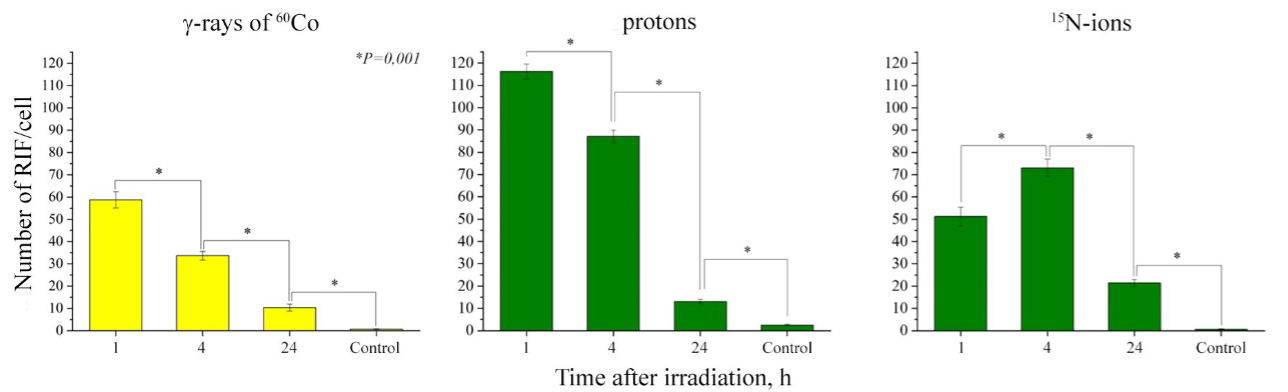 3 Gy
3 Gy
The statistically significant difference between groups was shown with the Mann-Whitney test (*P=0,001)
11
[Speaker Notes: Количество РИФ при действии протонов существенно выше, чем при действии g-квантов, что возможно связано с особенностями пространственного распределения энергии при облучении протонами 
С ростом ЛПЭ излучения происходит смещение пика формирования РИФ на более поздние сроки после облучения 
Установлено, что через 1ч количество РИФ при облучении ионами азота ~2,4 раза выше по сравнению с γ-квантами. Через 24ч после облучения 15N сохраняется большее число РИФ, чем при действии протонов: 21 gH2AX фокус - 15N, 13 gH2AX фокусов - протоны 
С ростом ЛПЭ излучений сложность кластеров РИФ возрастает, что особенно ярко проявляется через 24ч]
The kinetics of RIF formation in mature neurons of primary rat hippocampal cell culture
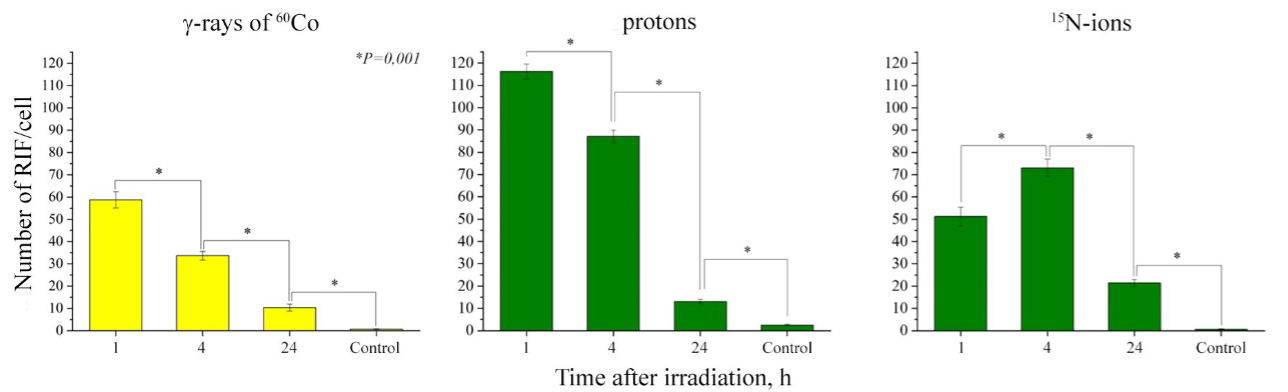 3 Gy
1.25 Gy
3 Gy
13 RIF
21 RIF
The statistically significant difference between groups was shown with the Mann-Whitney test (*P=0,001)
12
[Speaker Notes: Количество РИФ при действии протонов существенно выше, чем при действии g-квантов, что возможно связано с особенностями пространственного распределения энергии при облучении протонами 
С ростом ЛПЭ излучения происходит смещение пика формирования РИФ на более поздние сроки после облучения 
Установлено, что через 1ч количество РИФ при облучении ионами азота ~2,4 раза выше по сравнению с γ-квантами. Через 24ч после облучения 15N сохраняется большее число РИФ, чем при действии протонов: 21 gH2AX фокус - 15N, 13 gH2AX фокусов - протоны 
С ростом ЛПЭ излучений сложность кластеров РИФ возрастает, что особенно ярко проявляется через 24ч]
The structure of complex RIF clusters in mature neurons of primary rat hippocampal cell culture
The X-axis is a number of individual foci in a complex cluster, the Y-axis is a number of foci in clusters with defined complexity calculated relatively to the total number of analyzed RIF clusters in three dimensional space of nuclei.
13
The structure of complex RIF clusters in mature neurons of primary rat hippocampal cell culture
The X-axis is a number of individual foci in a complex cluster, the Y-axis is a number of foci in clusters with defined complexity calculated relatively to the total number of analyzed RIF clusters in three dimensional space of nuclei.
14
Conclusions
The number of RIF is significantly higher after proton-irradiation in comparison with g-irradiation that could be connected with the features of the proton energy transmission

The peak of RIF formation shifts as LET increases to the later post-irradiation time

The number of RIF is 2.4 times higher 1h after nitrogen irradiation compared to gamma irradiation

24h h after nitrogen irradiation the RIF number remained preserved in contrast to proton irradiation: 21 gH2AX foci - 15N-ions, 13 gH2AX foci – protons

The foci clusters complexity increases as LET grows that is clearly demonstrated by the dominance of foci clusters with the higher number of individual foci
15
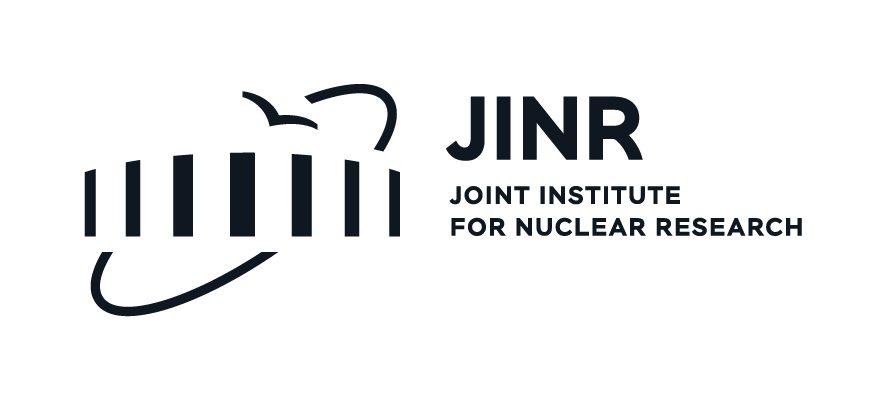 Thank you for your attention!
16